Spiritual Resiliency
Introduction
The Christian life is described as a marathon:
Hebrews 12:1 – …let us run with endurance the race that is set before us
Introduction
The Christian life is described as a marathon:
Hebrews 12:1 – …let us run with endurance the race that is set before us
This word can also be translated ‘struggle’ or ‘fight’
Introduction
The Christian life is described as a battle:
Ephesians 6:13 – Therefore take up the full armor of God, so that you will be able to resist in the evil day, and having done everything, to stand firm.
Resilience
Oxford dictionary: the capacity to recover quickly from difficulties; toughness
Antithesis: Fragility – the quality of being easily damaged; delicate, vulnerable
APA definition: successfully adapting to difficult or challenging life experiences, especially through mental, emotional, and behavioral flexibility
Resilience
Paul in Lystra (Acts 14): They stoned Paul and dragged him out of town, thinking he was dead.
But as the believers gathered around him, he got up and went back into the town.
Now that’s tough!
We admire that
But do you ever think, “I could never be like that”?
Why not?
Why do so many Christians give up?
The worries and cares of this world (Mark 4:19)
Suffering
Unexpected circumstances
Issues in our families
Why do so many Christians give up?
The worries and cares of this world (Mark 4:19)
Suffering
Bitterness
Towards people
Towards God
Why do so many Christians give up?
The worries and cares of this world (Mark 4:19)
Suffering
Bitterness
Satan’s attacks/accusations
Underlying lie:
This life is supposed to be easy/comfortable
According to the World Health Organization, as well as being one of the least-happy developed countries in the world, 
the United States is, by a wide margin, 
also the most anxious.
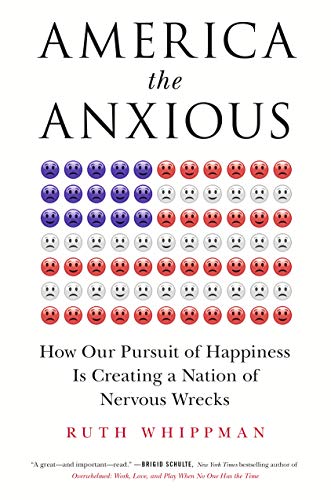 Ruth Whippman. America the Anxious, p10.
From the NYT Coronavirus Briefing email (2022.07.11): In 2019, the C.D.C. estimated that 15.8 percent of American adults took prescription pills for mental health. Now, nearly a quarter do so.
Godly Resilience: 
NOTHING can block my ability to grow in my love for God and my love for other people
We’re don’t have to work this up from within ourselves.
We can’t work this up from within ourselves.
Godly Resilience: 
Flows from our joy

Joy is rooted in our expectations:
What do I believe will make me happy?
1 John 2:15, 17 – Do not love the world nor the things in the world…the world is passing away, and also its lusts; but the one who does the will of God lives forever.
Godly Resilience: 
Flows from our joy

Joy is rooted in our expectations:
What do I believe will make me happy?
1 Cor 15:19 – If we have hoped in Christ in this life only, we are of all men most to be pitied.
Godly Resilience: 
Flows from our joy

Joy is rooted in our expectations:
What do I believe will make me happy? 
How do I think life is supposed to work?
2 Tim 1:8 – Join with me in suffering for the gospel according to the power of God
Godly Resilience: 
Flows from our joy

Joy is rooted in our expectations:
What do I believe will make me happy? 
How do I think life is supposed to work?
2 Tim 2:3 – Suffer hardship with me, as a good soldier of Christ Jesus.
Christians must remember we live in a fallen world. That truth has enormously important implications. 
Something really is wrong with everything.
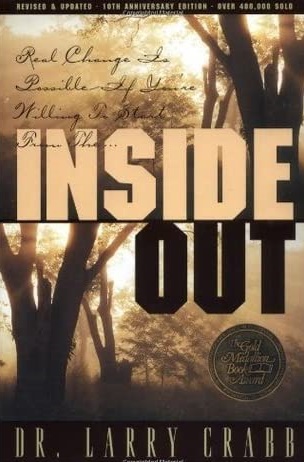 Dr. Larry Crabb. Inside Out, p186.
We simply must get rid of the idea that the obedient Christian is supposed to feel good all the time…
We therefore should not measure the quality of our walk with the Lord by the absence of unhappy feelings.
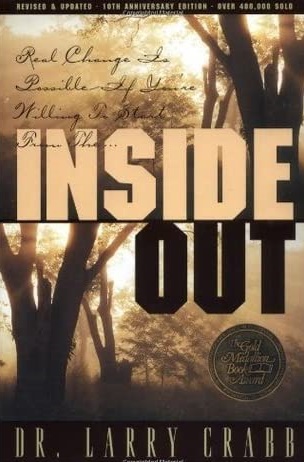 Dr. Larry Crabb. Inside Out, p94.
Godly Resilience: 
Flows from our joy

Joy is rooted in our expectations:
What do I believe will make me happy? 
How do I think life is supposed to work?
Where is my hope?
Godly Resilience: 
Flows from our joy

Joy is rooted in our expectations:
What do I believe will make me happy? 
How do I think life is supposed to work?
Where is my hope?
Hebrews 11:13 – All these died in faith without receiving the promises, but having seen them and having welcomed them from a distance, and having confessed that they were strangers and exiles on the earth.
Godly Resilience: 
Flows from our joy
Comes from knowing my purpose
Am I here for something bigger than myself?
Acts 20:24 – “But my life is worth nothing to me unless I use it for finishing the work assigned me by the Lord Jesus…”
Godly Resilience: 
I am prepared to suffer
Acts 9:16 – “And I will show him how much he must suffer for my name’s sake.”
1 Peter 4:12 – Beloved, do not be surprised at the fiery ordeal among you, which comes upon you for your testing, as though some strange thing were happening to you
Practical Steps
Godly Resilience: 
I am prepared to suffer
I am prepared to fail
Prov 24:16 – The godly may trip seven times, but they will get up again. But one disaster is enough to overthrow the wicked.
Practical Steps
Godly Resilience: 
I am prepared to suffer
I am prepared to fail
I won’t just distract/numb myself (mostly)
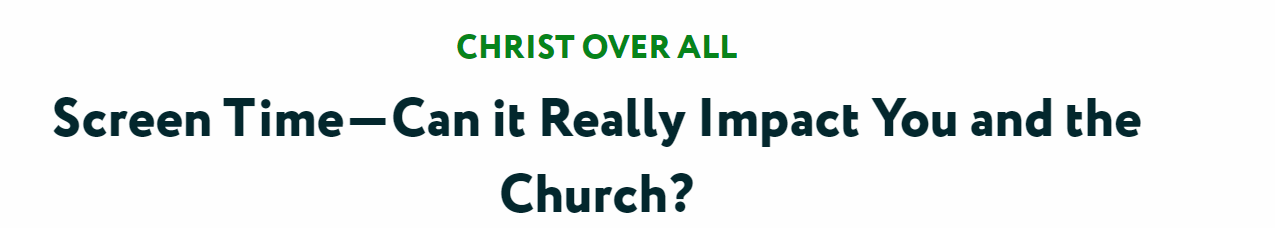 Practical Steps
Godly Resilience: 
I am always growing
Practical Steps
The disciple himself is not one who has arrived. On the contrary, he is a learner, a pilgrim, one who is on a quest to make his life all that God would have it be.
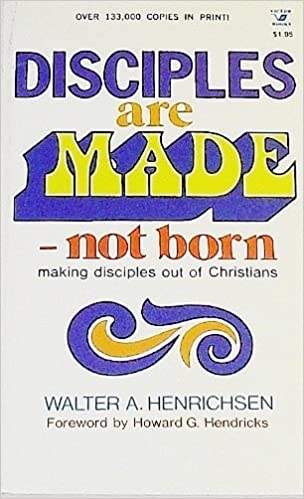 Walter Henrichsen. Disciples are Made – Not Born, p23.
Godly Resilience: 
I am always growing
I still have a lot of problems!
Matt 8:11 - And I tell you this, that many Gentiles will come from all over the world—from east and west—and sit down with Abraham, Isaac, and Jacob at the feast in the Kingdom of Heaven.
Practical Steps
Godly Resilience: 
I am always growing
I still have a lot of problems!
2 Cor 4:12 - So death works in us but life works in you.
Practical Steps
Godly Resilience: 
I am always growing
I still have a lot of problems! 
Small changes lead to big changes
Healthy Habits: (https://www.youtube.com/playlist?list=PLVpJj1uYJv9vsP6o3xpzTJtKD5POpXKag)
Practical Steps
Godly Resilience: 
I am always growing
I need other people
To help me grow
Practical Steps
Proverbs 9:8 – “So don’t bother correcting mockers; they will only hate you. But correct the wise, and they will love you.”
Quite often, the reason people do not rebuke us is that they are afraid of our response.
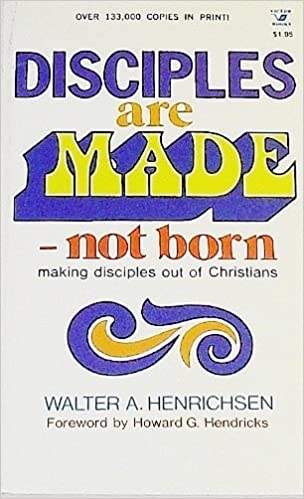 Walter Henrichsen. Disciples are Made – Not Born, p75-76.
They are afraid that we will take it in a negative way, and they do not want to have their friendship or relationship with us jeopardized.
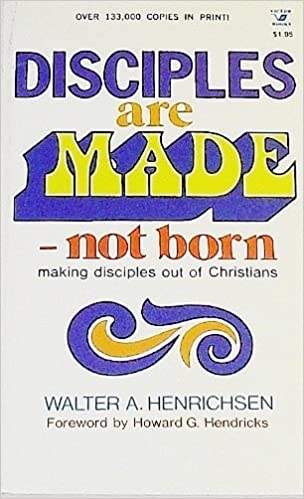 Walter Henrichsen. Disciples are Made – Not Born, p75-76.
So, when they see things amiss in our lives and want to help us, they are constrained to keep quiet because they suspect that we are “scorners” rather than “wise men.”
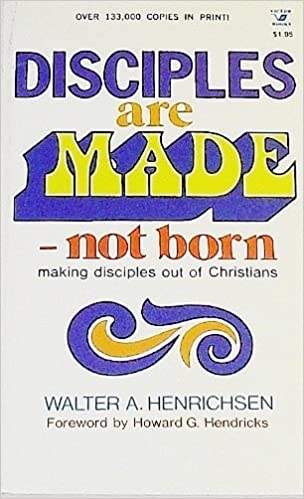 Walter Henrichsen. Disciples are Made – Not Born, p75-76.
When was the last time somebody came up to you and pointed out something wrong in your life? If it has not been for quite a while, it is certainly not because your life is above reproach. 
Things need correction in your life just as they do in mine.
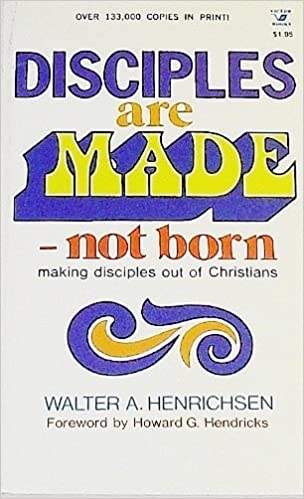 Walter Henrichsen. Disciples are Made – Not Born, p75-76.
The only way people will call these areas to our attention is if they realize that we are truly wise people who will recognize that any rebuke they administer is done in love…
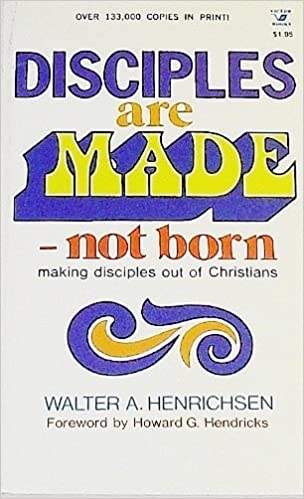 Walter Henrichsen. Disciples are Made – Not Born, p75-76.
Jesus cannot use people who feel sorry for themselves when corrected.
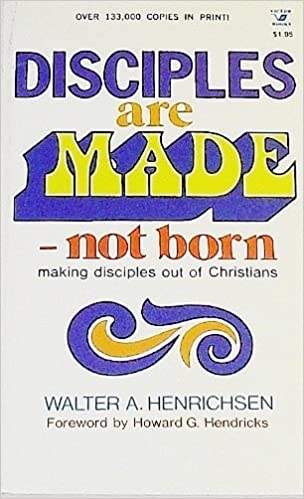 Walter Henrichsen. Disciples are Made – Not Born, p75-76.
Godly Resilience: 
I am always growing
I need other people
To help me grow
Relationships bring joy
Practical Steps
Quite an extraordinary number of scientific studies have been done in recent years about what makes people happy.
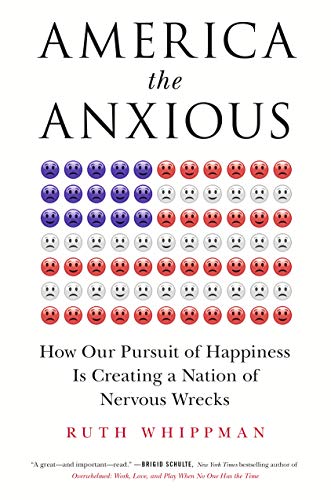 Ruth Whippman. America the Anxious, p27.
Between them, they contain many anomalies and contradictions, 
but if there’s one point on which practically every piece of research into the nature and causes of human happiness is consistent it is this:
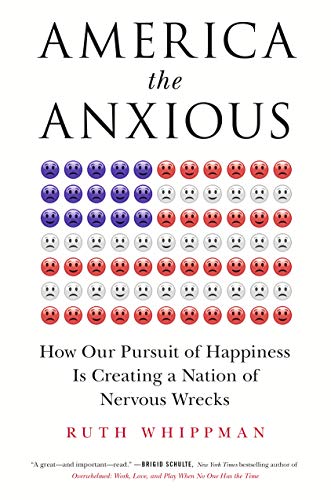 Ruth Whippman. America the Anxious, p27.
our happiness depends on other people.  
Study after study shows that good social relationships are the strongest, most consistent predictor there is of a happy life.
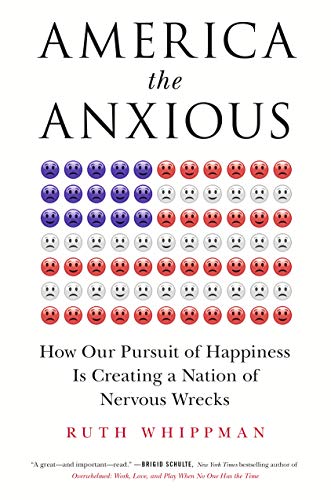 Ruth Whippman. America the Anxious, p27.
Godly Resilience: 
I am an emotional person – not suppressing/ignoring, not overrun
Phil 3:18 - For many walk, of whom I often told you, and now tell you even weeping, that they are enemies of the cross of Christ
2 Tim 1:4 - longing to see you, even as I recall your tears, so that I may be filled with joy.
Practical Steps
Why is it so hard to be honest about the disappointment we feel when others let us down?
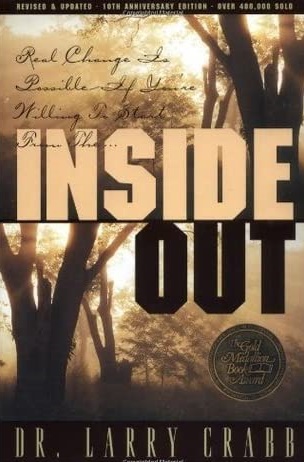 Dr. Larry Crabb. Inside Out, p103.
Godly Resilience: 
I am an emotional person – not suppressing/ignoring, not overrun
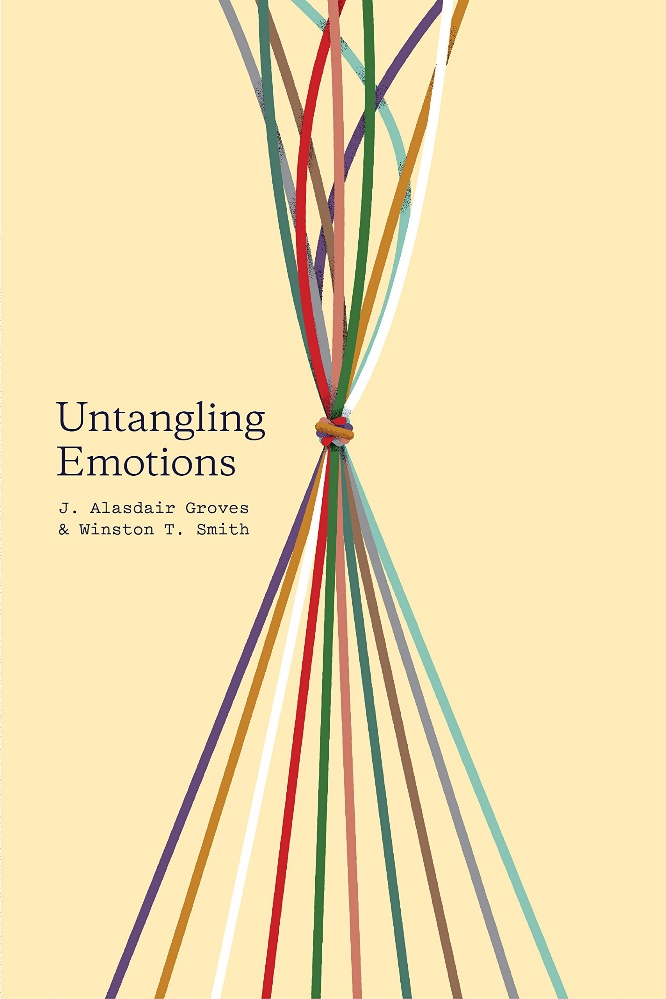 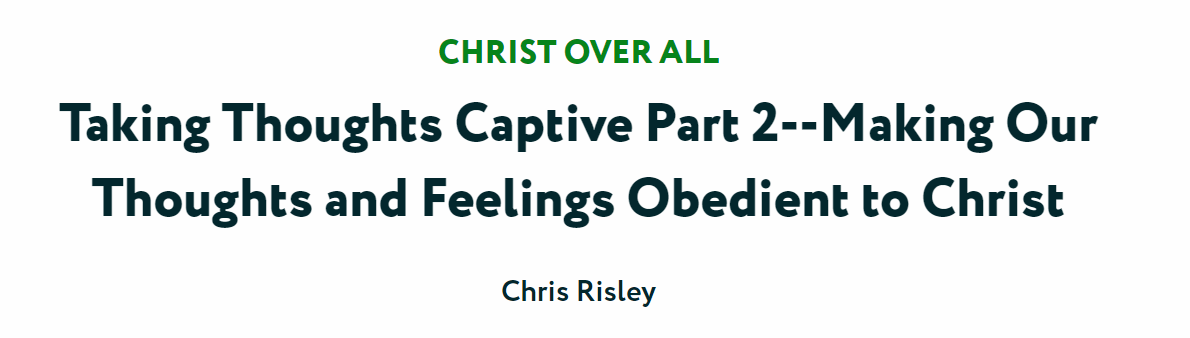 Practical Steps
Godly Resilience: 
I am an emotional person – not suppressing/ignoring, not overrun
I am growing in the Word
Practical Steps
As Christ’s disciples we really only have one Book we must master – the Scriptures.
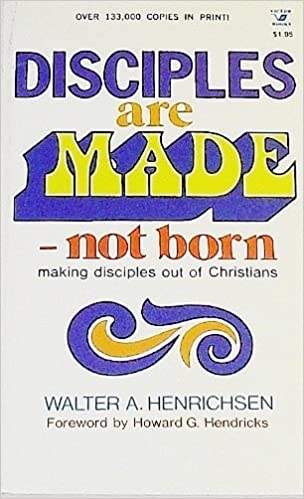 Walter Henrichsen. Disciples are Made – Not Born, p13.
Yet, when I talk to people about investing five hours each week in Bible study and memorizing a couple of verses a week, they look at me as though some monstrous demand is being made on them.
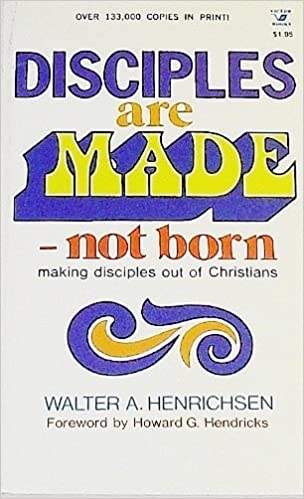 Walter Henrichsen. Disciples are Made – Not Born, p13.
What is your Scripture intake? Do you have a regular Bible reading program? Are you systematically studying the Scriptures? 
Is your craving for the Bible so great that it is impossible to satisfy?
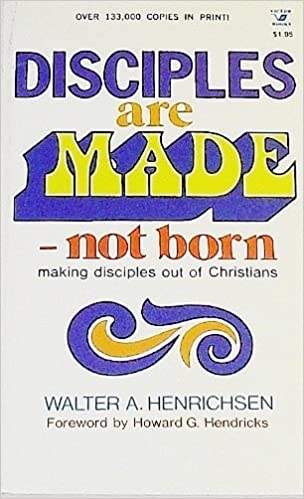 Walter Henrichsen. Disciples are Made – Not Born, p13.
For many new Christians, the task of learning how to feed themselves from the Word of God is laborious. It has a tendency to appear legalistic and unfruitful. 
For this reason, the new Christian will often be tempted to quit trying.
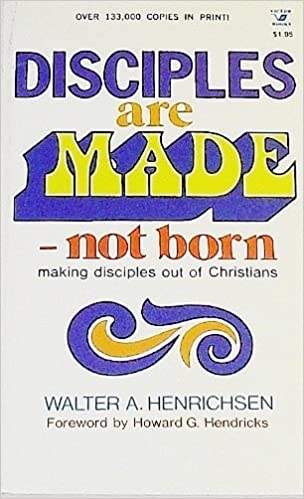 Walter Henrichsen. Disciples are Made – Not Born, p86.
Godly Resilience: 
I am an emotional person – not suppressing/ignoring, not overrun
I am growing in the Word
I know how to counter Satan’s accusations
Practical Steps
Godly Resilience: 
I am an emotional person – not suppressing/ignoring, not overrun
I am growing in the Word
I know how to counter Satan’s accusations
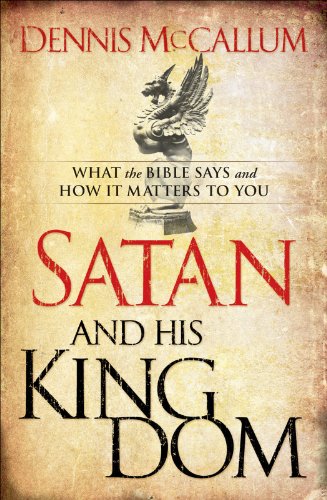 Practical Steps
Godly Resilience: 
Are you here because you want to be here?
Do not create the impression that people are doing you or God a favor by being faithful to the cause of Christ.
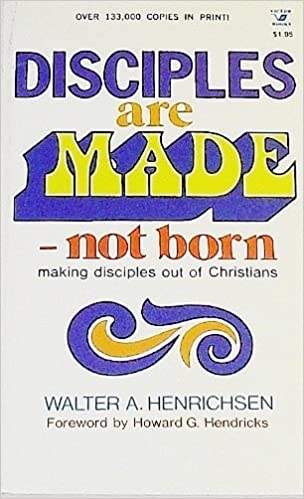 Walter Henrichsen. Disciples are Made – Not Born, p67-68.
John 6:66-67 - From this time many of his disciples turned back and no longer followed him. “You do not want to leave too, do you?” Jesus asked the Twelve.
 – I do not believe that the Lord Jesus was feeling sorry for Himself.
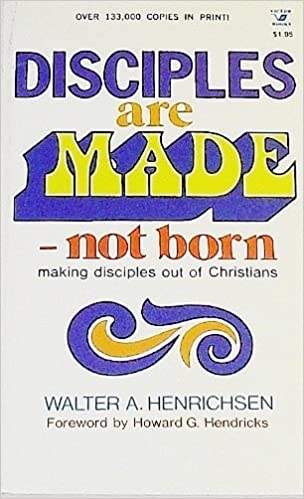 Walter Henrichsen. Disciples are Made – Not Born, p67-68.
No, our Lord Jesus was once again underlining the cost involved in being His disciple…
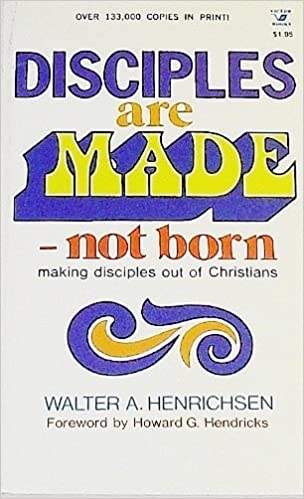 Walter Henrichsen. Disciples are Made – Not Born, p67-68.
Getting involved with God has always been on a volunteer basis. Irrespective of how great the need – and the need is great – 
Christ will not sacrifice quality in order to gain quantity.
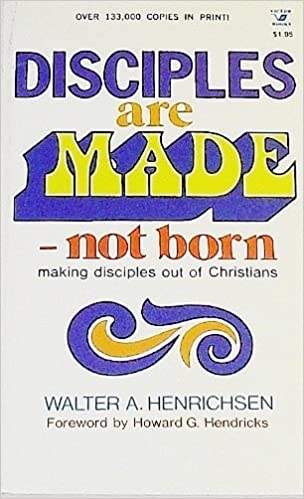 Walter Henrichsen. Disciples are Made – Not Born, p67-68.
Godly Resilience: 
Are you here because you want to be here?
This is not the easy life.
Growing is so painful a process that the first chance we get, we want to stop.
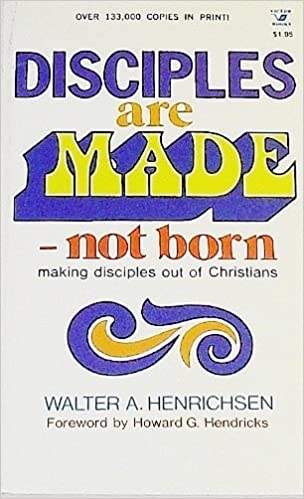 Walter Henrichsen. Disciples are Made – Not Born, p128.
Hebrews 12:11-13
All discipline for the moment seems not to be joyful, but sorrowful; yet to those who have been trained by it, afterwards it yields the peaceful fruit of righteousness. 
Therefore, strengthen the hands that are weak and the knees that are feeble, and make straight paths for your feet, so that the limb which is lame may not be put out of joint, but rather be healed.
Godly Resilience: 
Are you here because you want to be here?
This is not the easy life.
You are going to fail – A LOT.
2 Cor 4:7 - But we have this treasure in earthen vessels, so that the surpassing greatness of the power will be of God and not from ourselves.
Godly Resilience: 
It will be worth it.
2 Tim 4:7-8 I have fought the good fight, I have finished the course, I have kept the faith; in the future there is laid up for me the crown of righteousness, which the Lord, the righteous Judge, will award to me on that day; and not only to me, but also to all who have loved His appearing.
Spiritual Resiliency
Questions?
Comments?
Experiences?




risleyc@dwellcc.org